Dealing With Persistent Pain in
Sickle Cell Disease
Dr. Jeremy Anderson
Clinical Haematology
What is pain?
IASP definition of pain:
“An unpleasant sensory and emotional experience associated with actual or potential tissue damage, or described in terms of such damage.”
Key Points:
It’s a sensation, and it has a valence to it—comes with distress
Not just about damage—can be no damage—more about ‘danger’
Pain is inherently a matter of one’s subjective experience (pain is something your brain does)
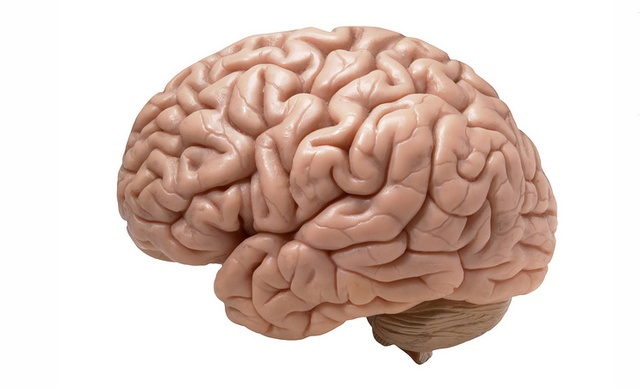 Brain
Spinal cord
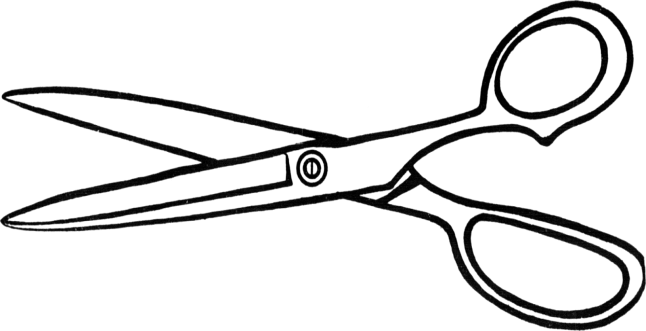 Inhibitory
descending
pathway
Ascending pathways
Fast Aβ fibres
Injury
Pain signal
Pain gate
Slow
C fibres
Inhibitory spinal neuron
Aβ
fibres
Touch
Touch
ALL PAIN
IS PSYCHOLOGICAL
Acute vs. Chronic/Persistent Pain
Sources of Pain in Sickle Cell
Stimulus
Tolerance
Learning
Response
Reinforcement
Tolerance
Tolerance
Dependence
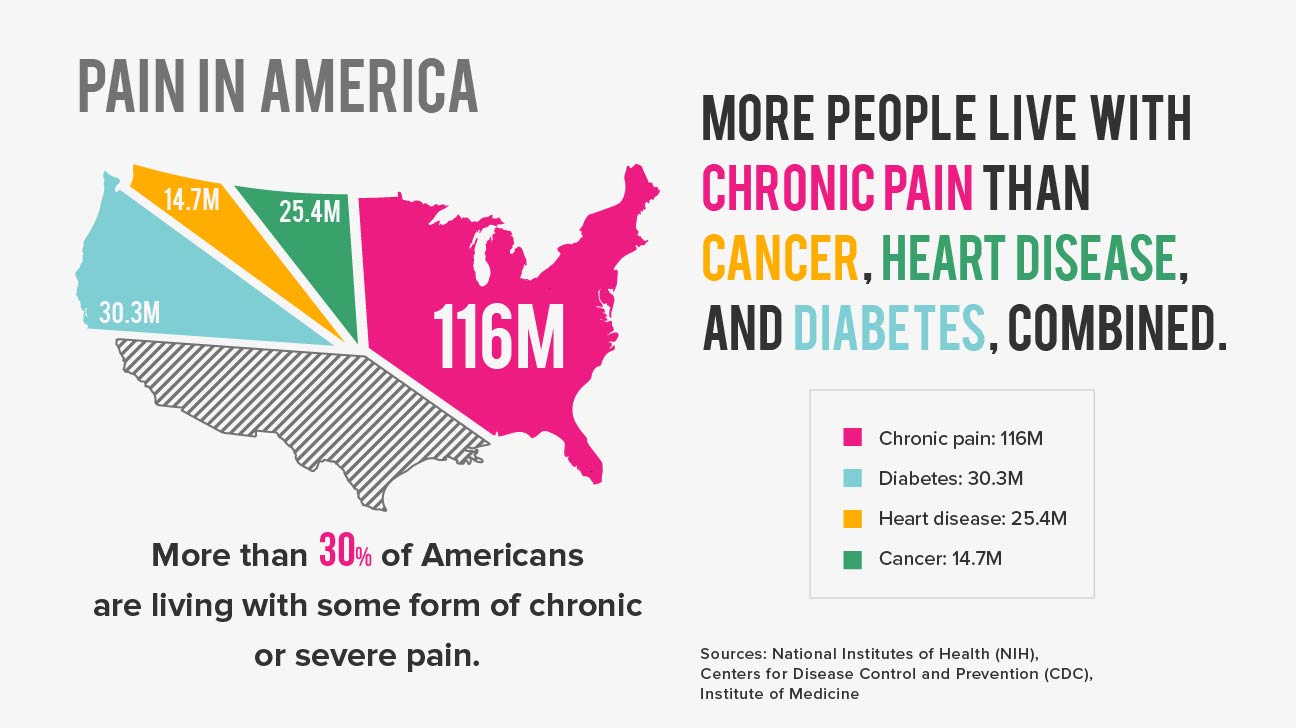 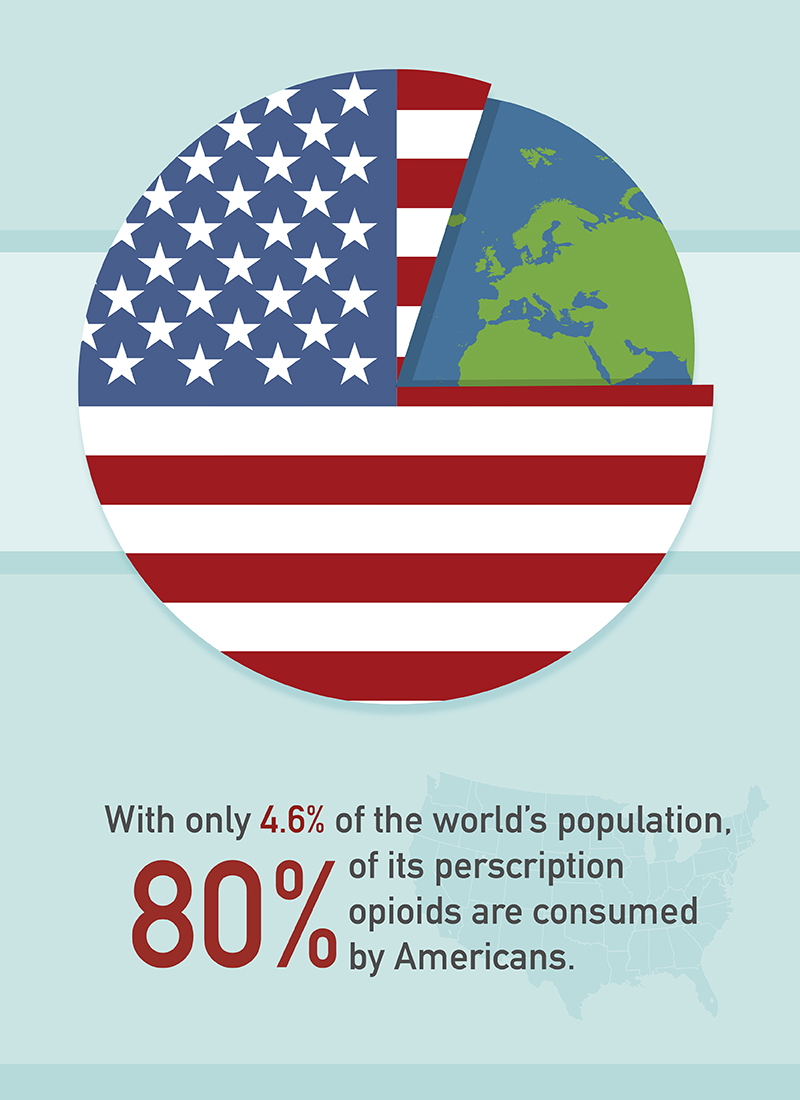 The US Opioid Epidemic
In 2016:
130+ died every day from opioid overdose
47,600 total dead, 28,466 dead from Rx
886,000 used street heroin, 81,000 for first time
2.1m had opioid use disorder
2m misused Rx for first time
Starts with Rx oxycontin
When access cut back, people turn to street heroin
Heroin cut with fentanyl,  overdoses
Fentanyl deaths up 29% in UK
UK opioid Rx doubled last 10 years
UK opioid Rx common for chronic pain
Quarter of patients Rx higher than guidelines warrant (Ashaye, et al., 2018, BMJ)
Carroll et al., 2016
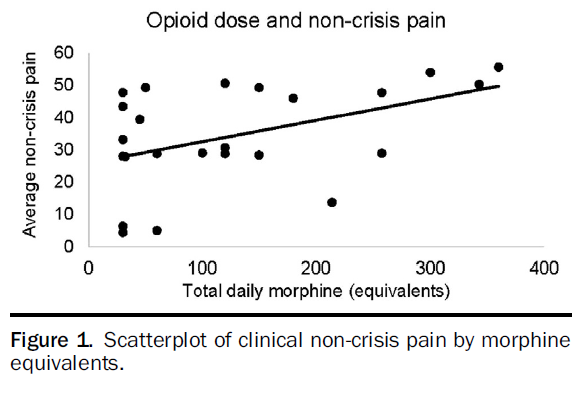 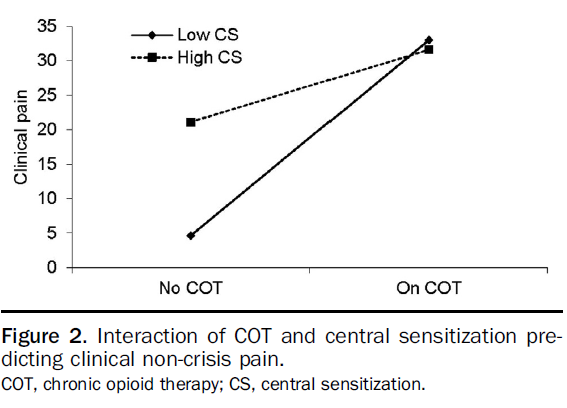 We need a framework to identify a maladaptive coping pattern and intervene early
Situation:
What should this look like?
How to decide if there is a problem?
Decision Rules: High or Low?
High rating on one or more of these factors is a sign of maladaptive coping
A strategy is maladaptive when it seems to help initially, but leads to greater harm later
2 x 2 x 2 = 8 Profiles (7 really):
2013
2014
2 x 2 x 2 = 8 Profiles (7 really):
2014
2015
Building tolerance
2 x 2 x 2 = 8 Profiles (7 really):
2015
2016
2017
Assess and identify profile:
Intervene early
Can get a sense of how far along the path patient is
Flagged patients can be referred to specialised pain service, specialist providers
In most cases, patient has developed chronic or persistent pain, needs a more comprehensive approach to pain mgmt
Comprehensive Pain Management Programme
Starting Now
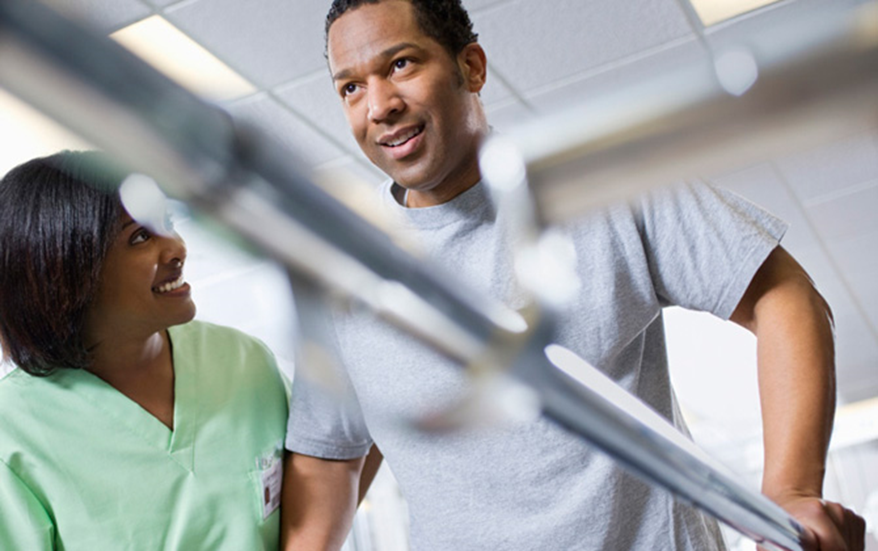 Physiotherapist for outpatient and inpatient support.
Programme in Development:
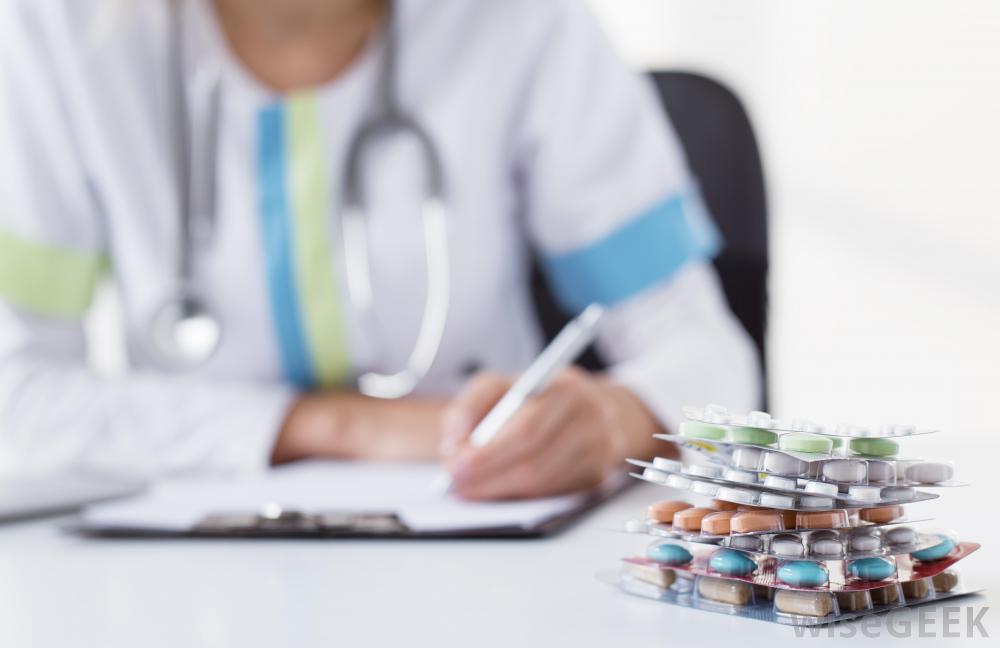 Input from consultants with expertise in complex pain management and reducing reliance on pain medication.
One-off sessions open to patients, friends, family, staff
Practical help to reduce burden and worry that contribute to your pain experience
Core of service.
~8 sessions, beginning
 April 24, refer now
Highly specialised medical advice in conjunction with your core medical team
Safe activities led by the Physiotherapist, to prevent or eliminate pain coming from inactivity
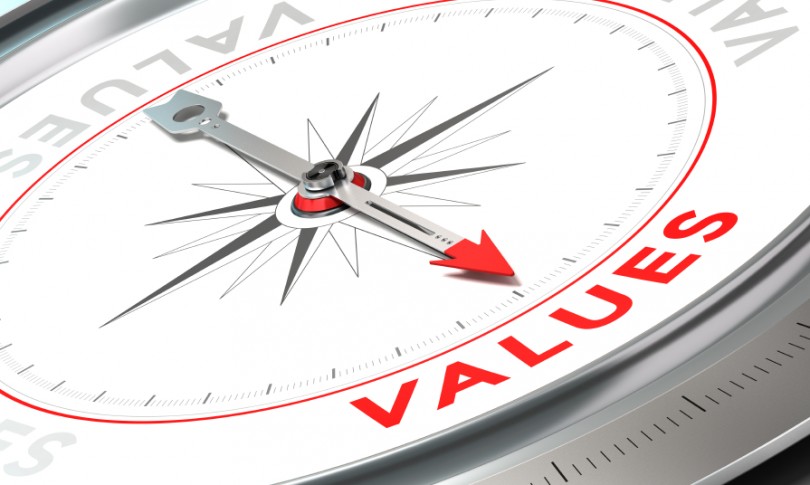 Explore broader life goals
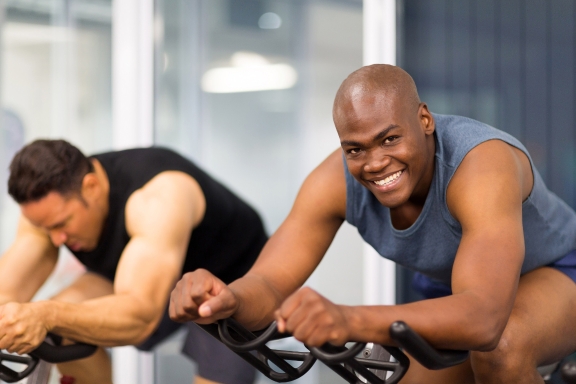 Examine activity cycles and pain, practice pacing, exercise, and stretching
Reducing Reliance on Opioids
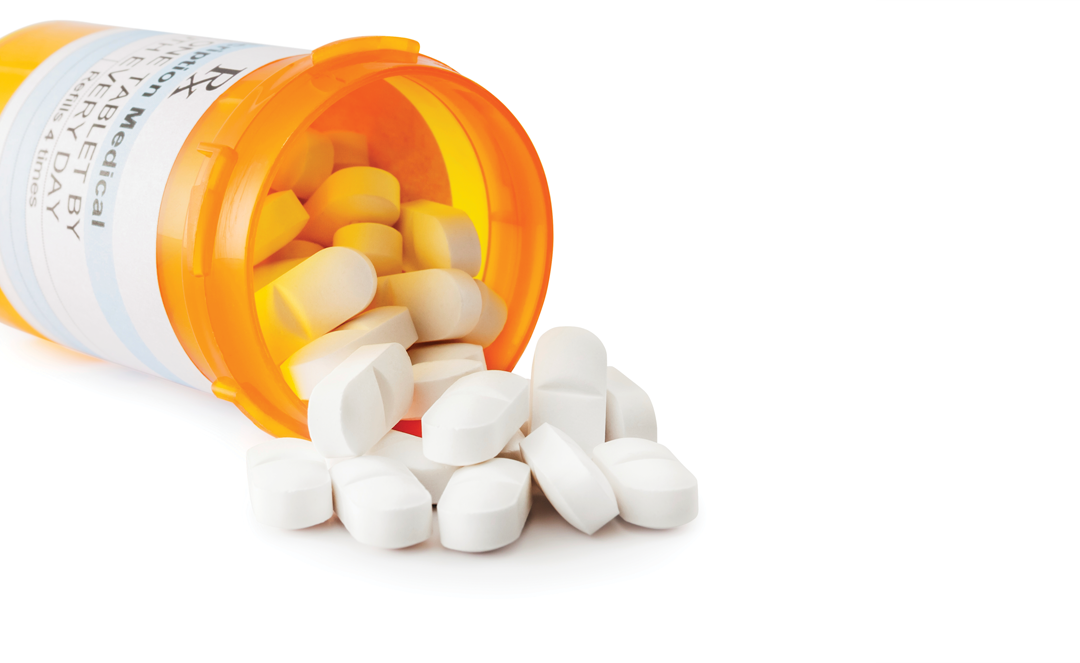 From short-acting to long-acting
Very gradual
Help with withdrawal
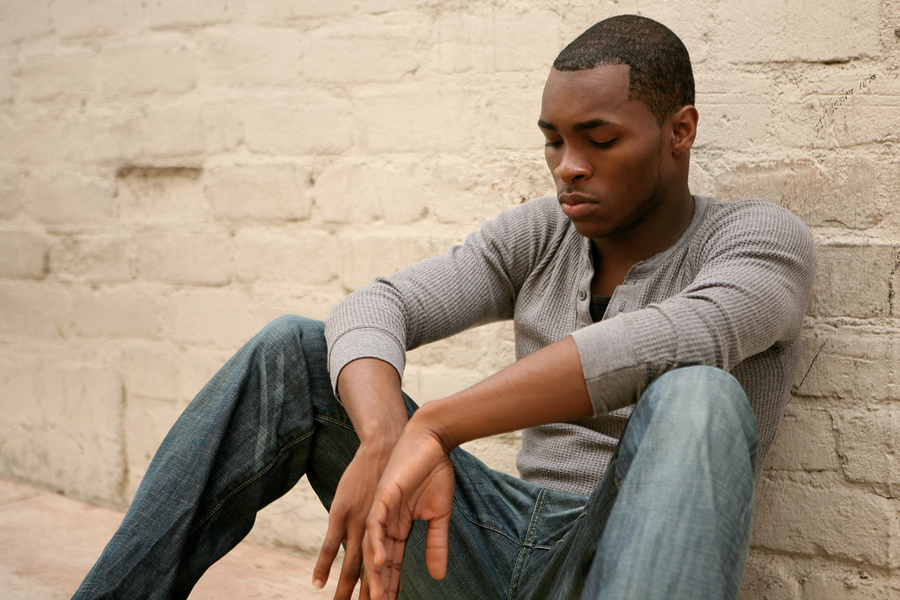 Look at thoughts & emotions
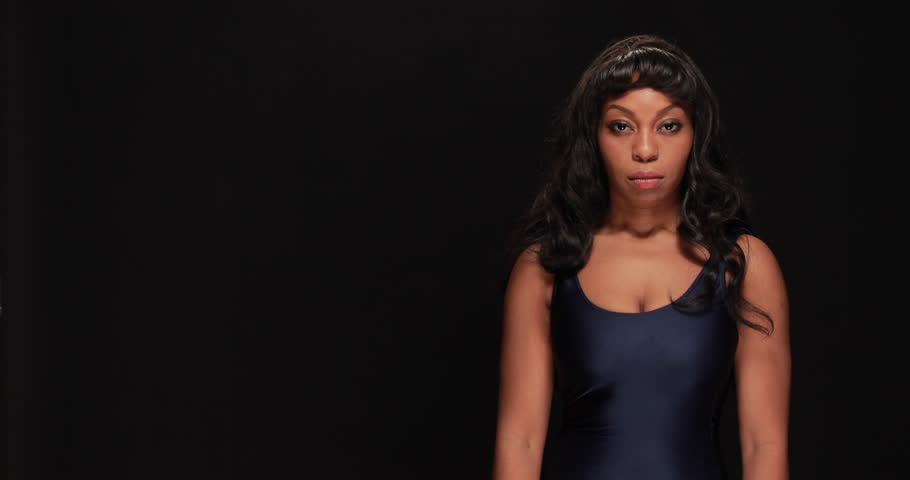 Discuss communication & relationships
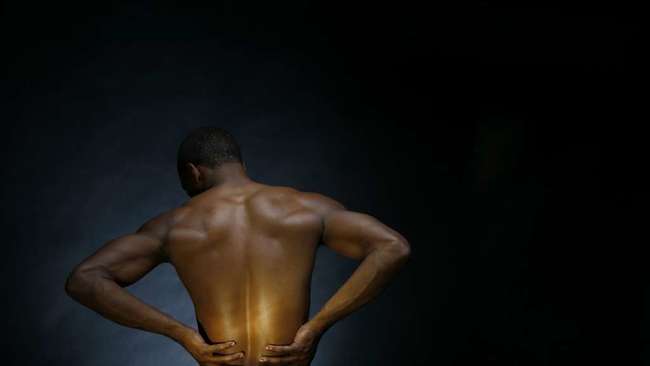 Plan for dealing with pain flare-ups
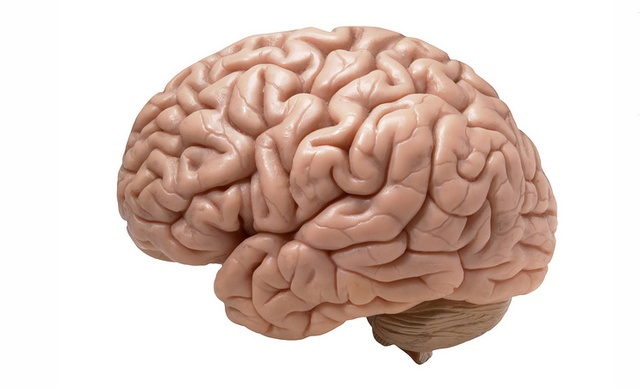 Learn about different pain mechanisms
Brain
Spinal cord
Inhibitory
descending
pathway
Ascending pathways
Fast Aβ fibres
Injury
Pain signal
Pain gate
Slow
C fibres
Inhibitory spinal neuron
Aβ
fibres
Touch
Touch
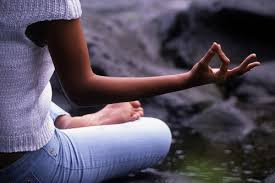 Stress Management
Improving Sleep
Goal is improve patients’ overall quality of life
Change won’t happen if patients,
or providers,
do the same old thing
Must refuse to enable continued harmful behaviour, while giving patients new, helpful options
Thank you for listening
Dr. Jeremy Anderson
0203 313 8119
jeremy.anderson1@nhs.net